Opportunities for Placement and Internationalisation at MU School of Business
Professor Joseph Coughlan
Head of School
School of Business
Some data
In the academic year 2023/24, 41.89% of all eligible students taking a Business degree (excluding Arts and Quant Finance), went on placement or year abroad. 
This is 261 out of 623 students.
Of these 77.77% went on placement either in Ireland or overseas
Ways to internationalise
Full Year Abroad
Core on Languages degrees
Optional on most others including Arts
No need to study in a foreign language (except MH409)
Semester Abroad
MH402 Integrated Semester 
MH403 Can do one semester (conditions apply)
Shorter visits
Erasmus Supply Chain – 11 second year students – Lyon for a week in Feb 2024
International Faculty
50% of the teaching faculty in the School of Business are Irish. This is one of the lowest percentages in Irish University Business Schools.
Destinations
Most of Europe
English language
French, German, Portuguese, Spanish
North America
USA
Canada
Australia
Asia
China
Japan
Malaysia
South Korea
South America
Brazil
Uruguay
Placement Opportunities
Full Year (Optional)
MH401, MH403, MH404, MH407, MH409, MH411, MH412, MH502
MH101 - conditions
Half Year
MH402 (Integrated), MH403 (Optional)

Placement can be in Ireland or outside Ireland

Mix of large and small organisations
Significant Supports
Dedicated Placement Office
Career Development Supports (cv and interviewing)
School of Business Supports
Dedicated administrative staff
Academic staff working with students to help source placements
Employability Elective module available 
While on placement
Dedicated module to support students in the transition to work
Accounting & Finance
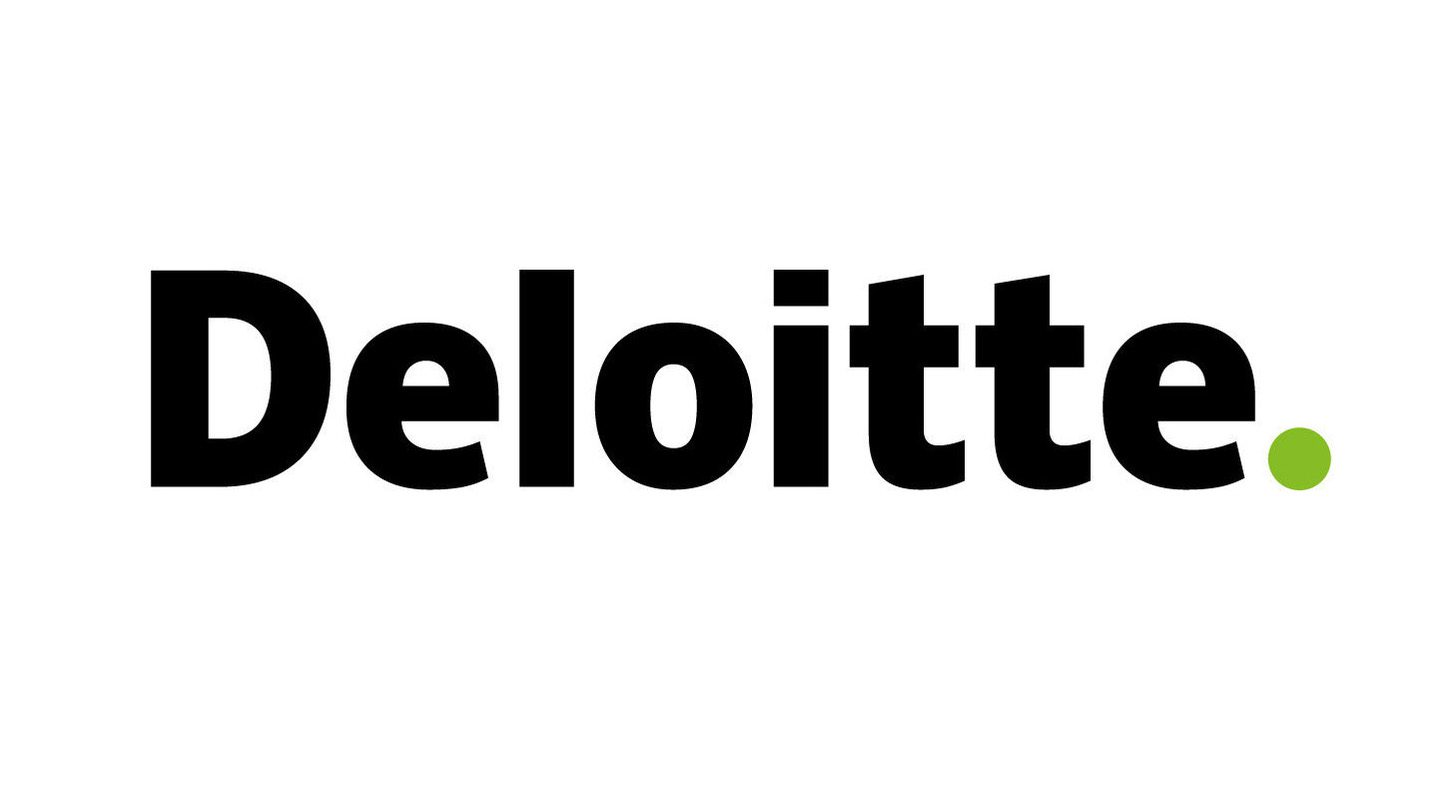 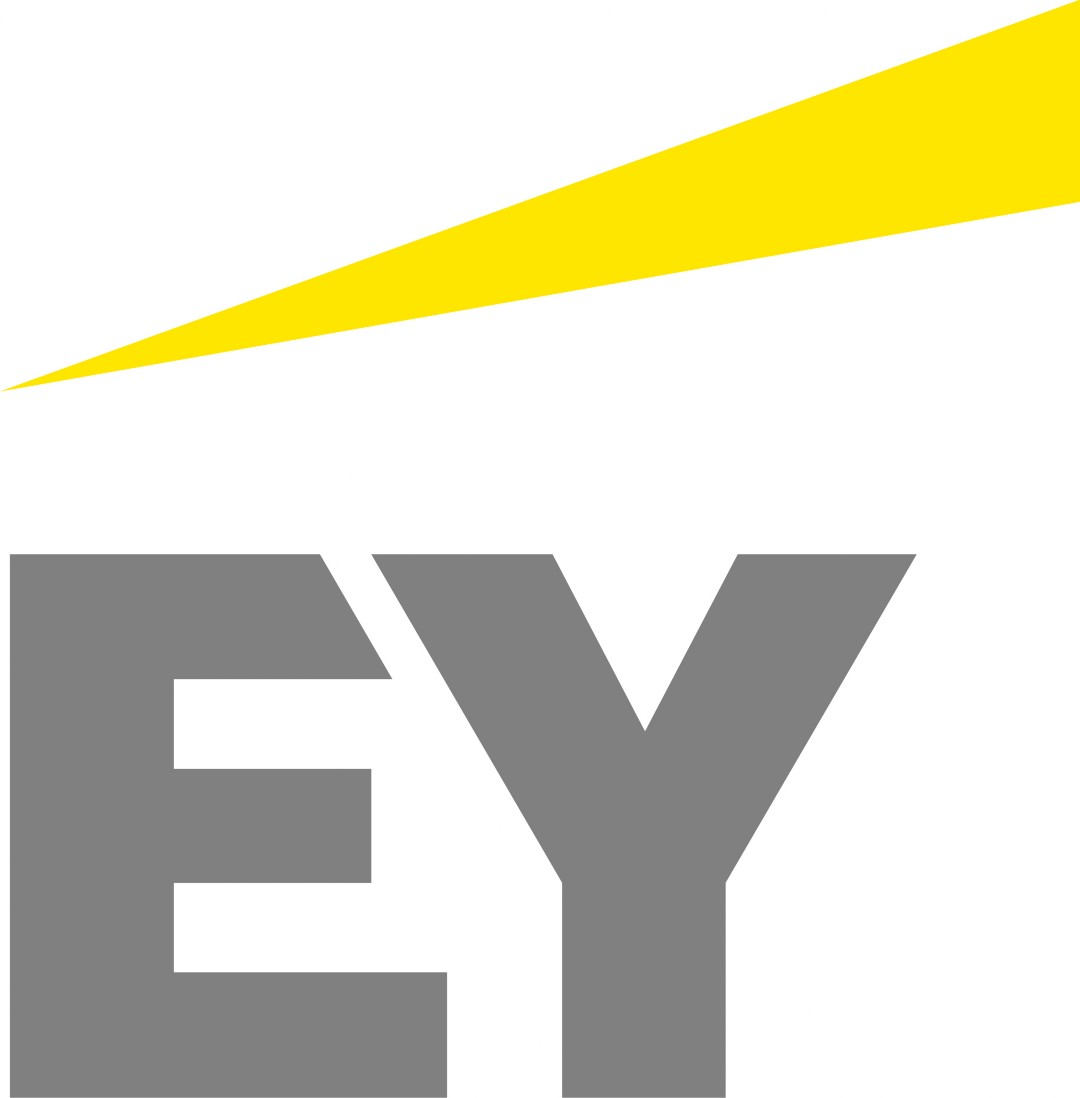 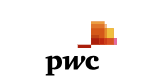 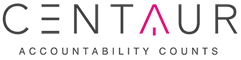 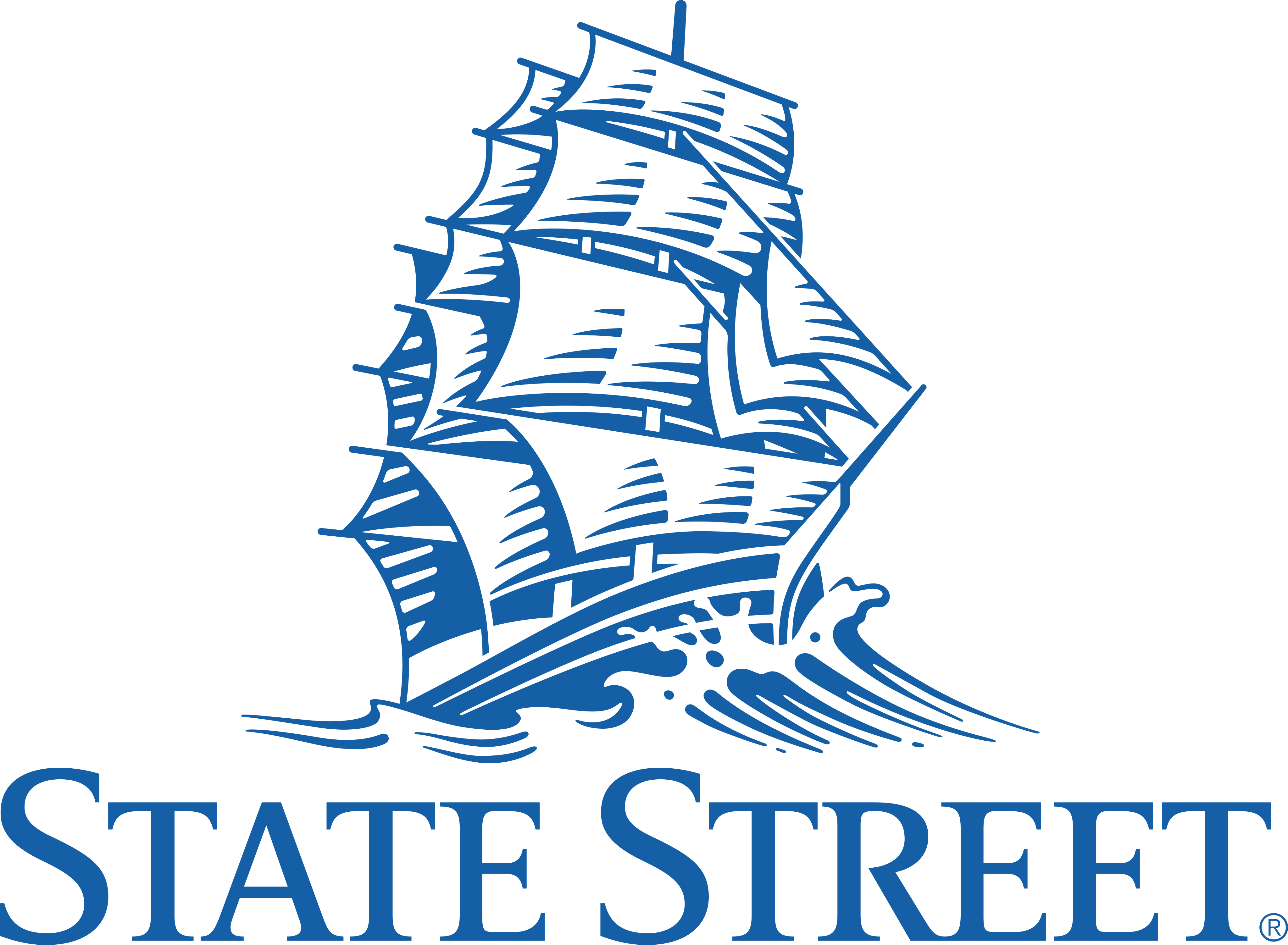 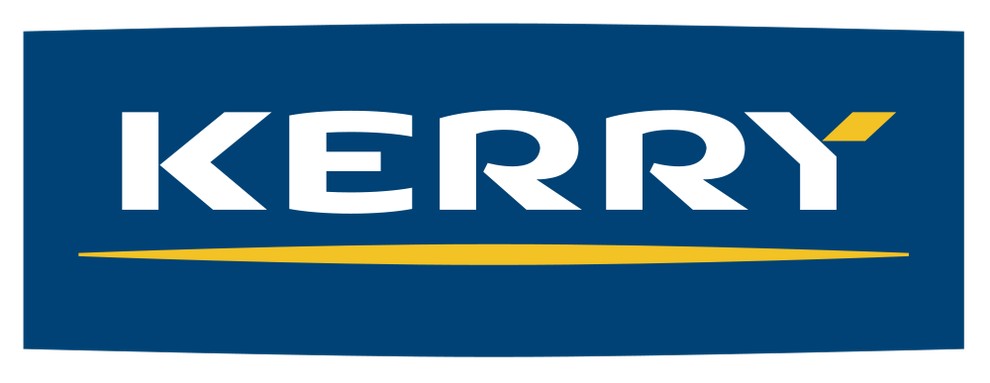 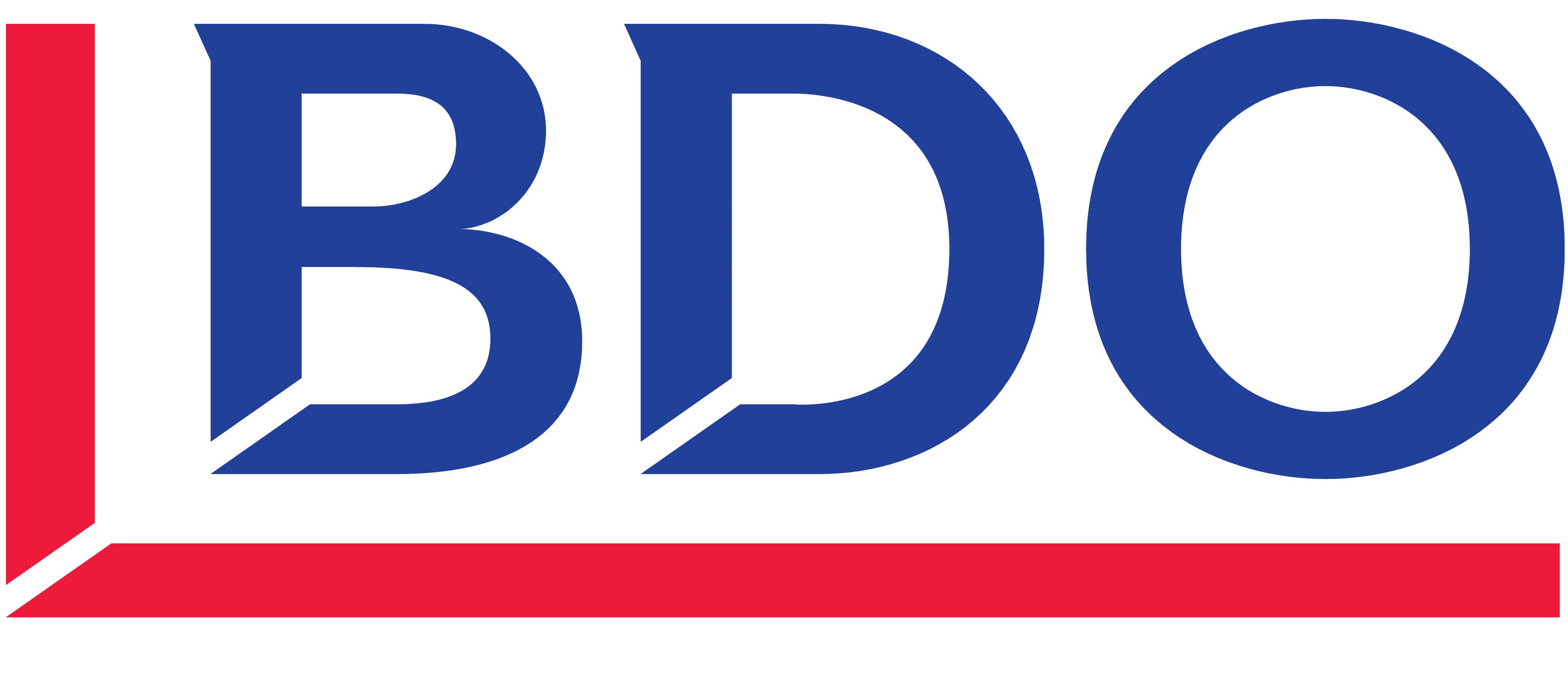 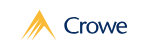 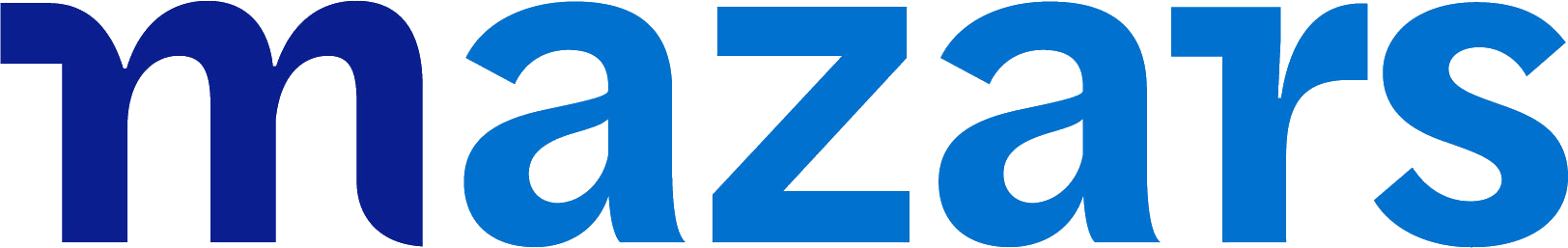 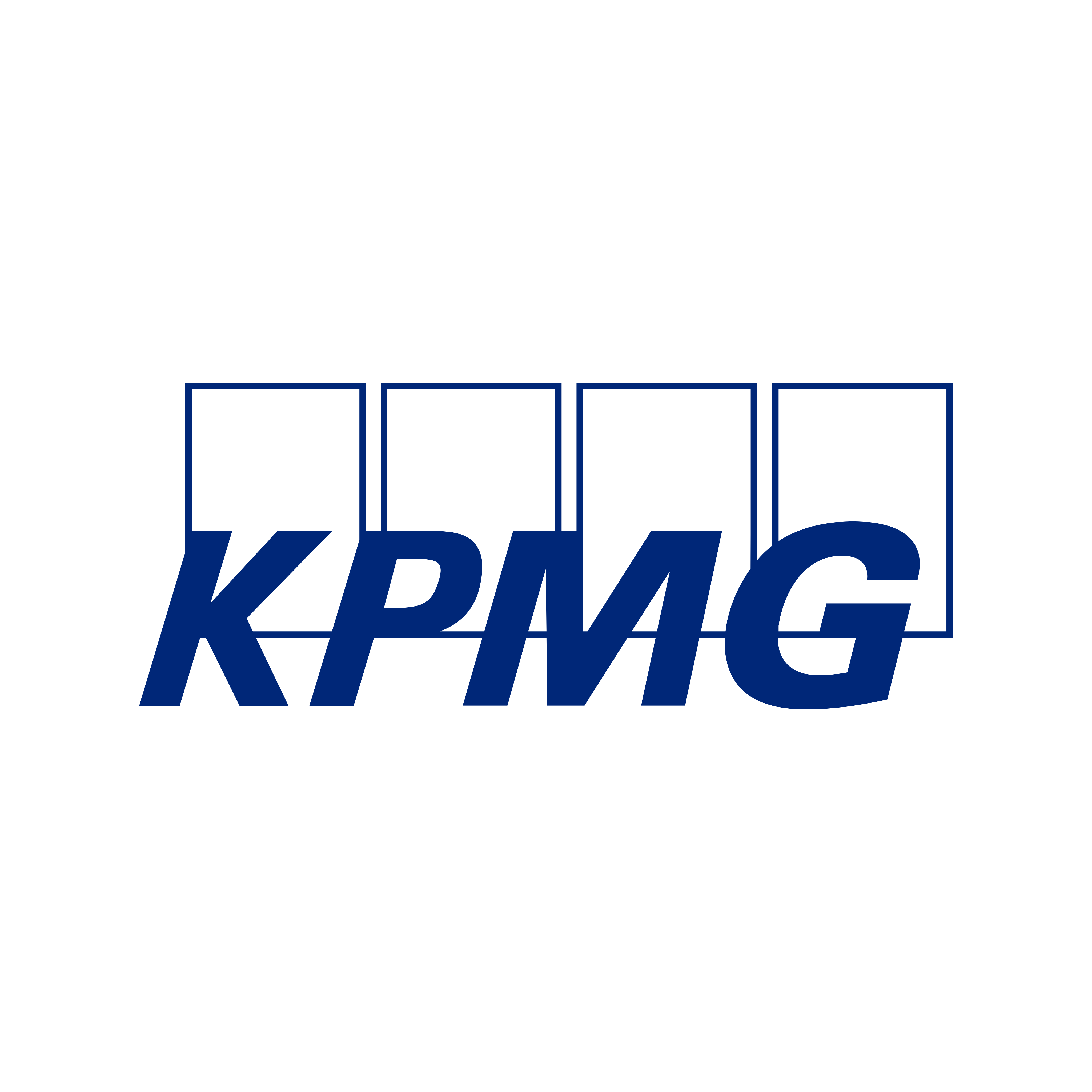 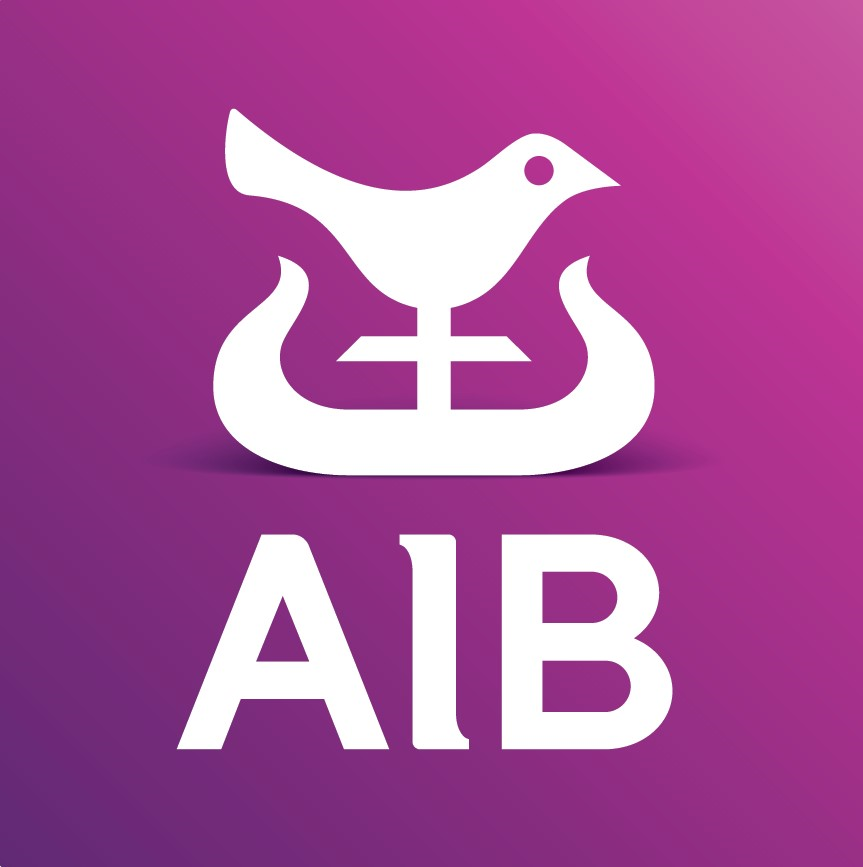 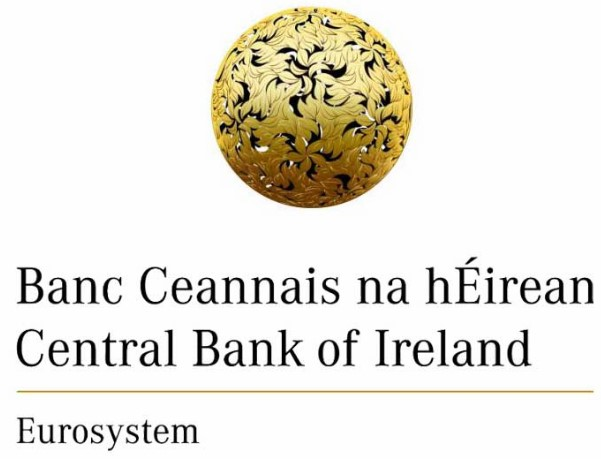 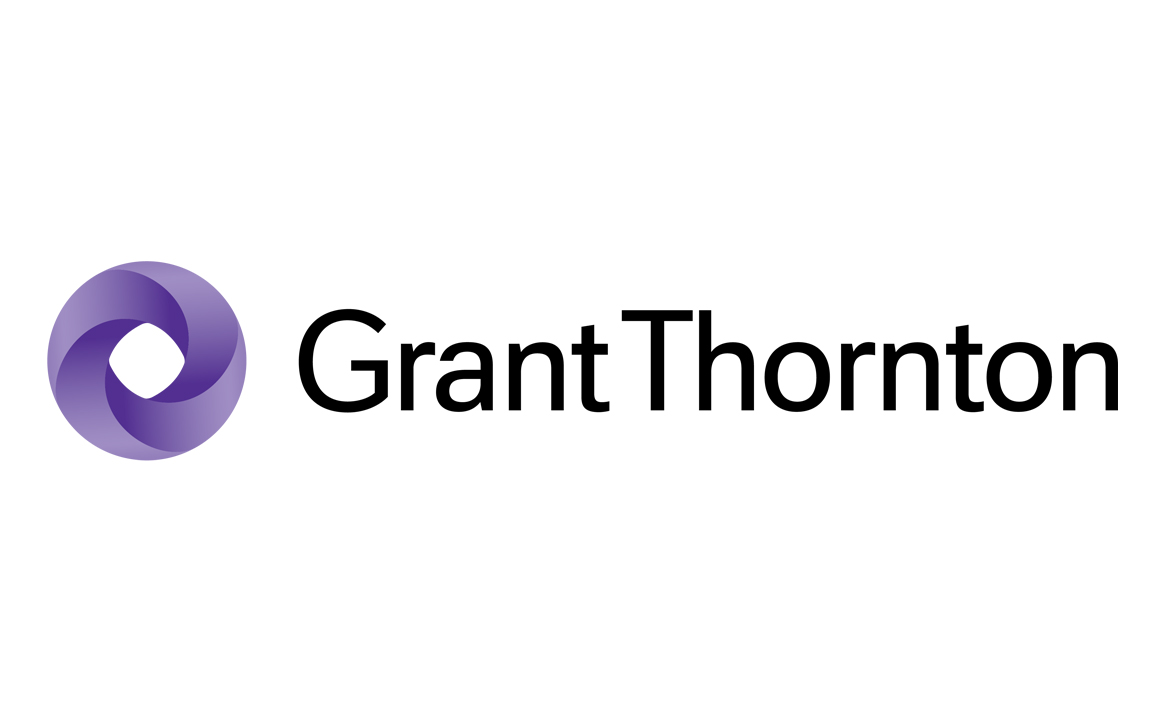 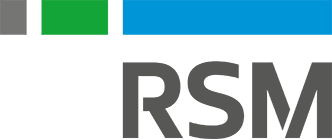 General Business
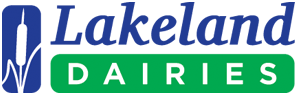 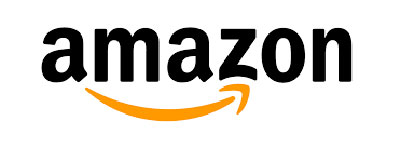 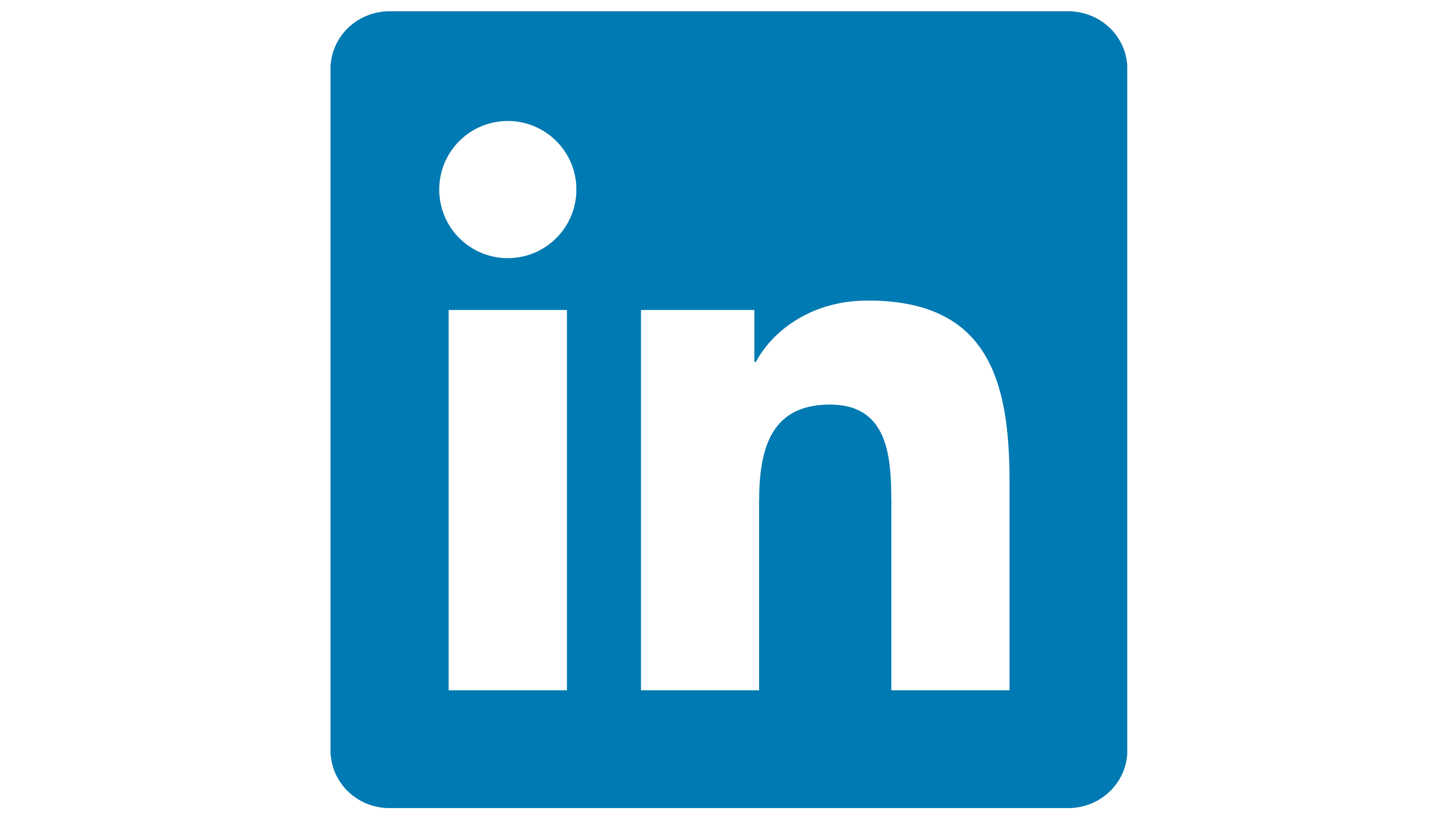 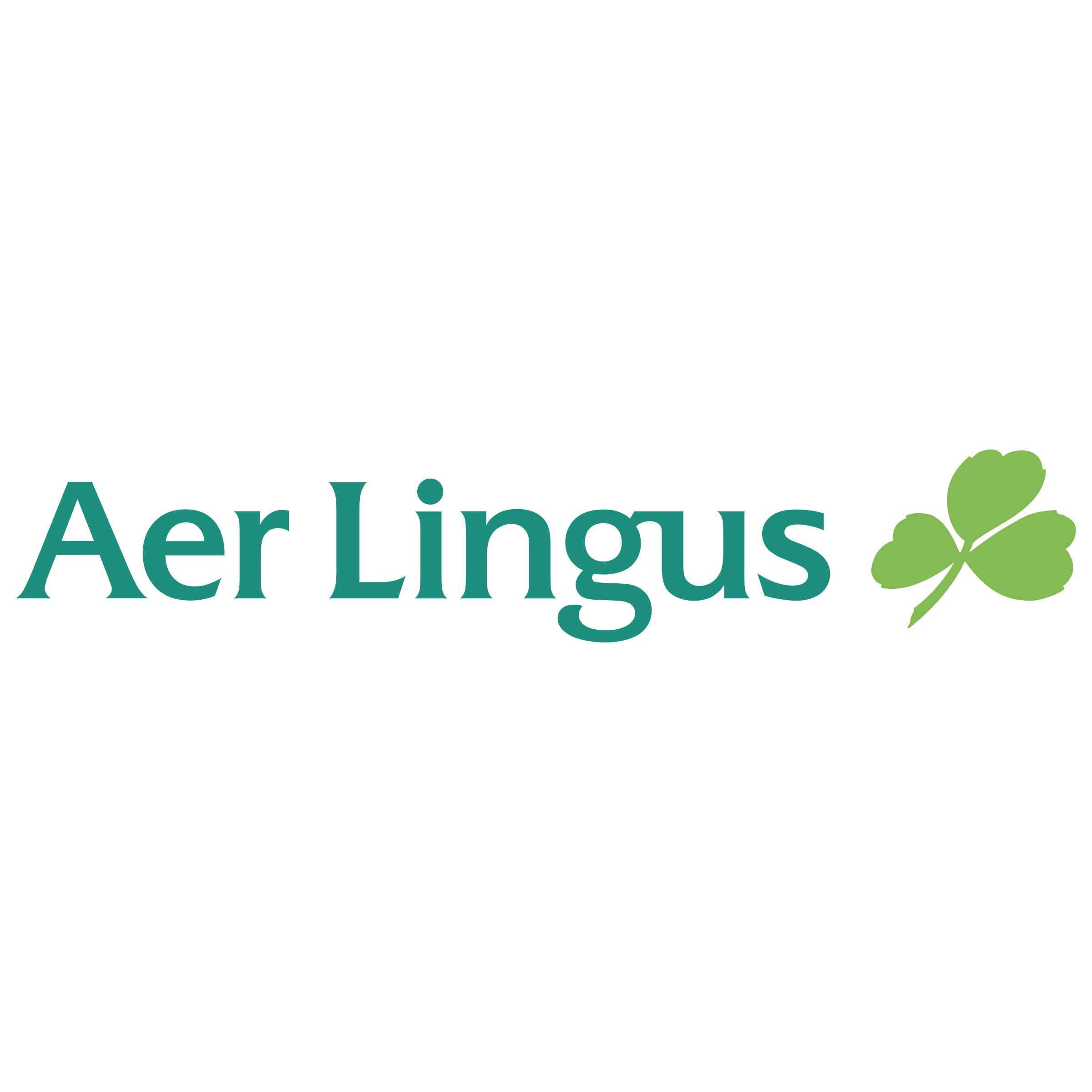 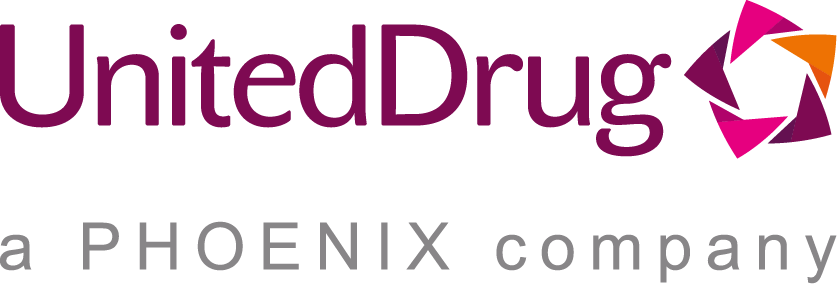 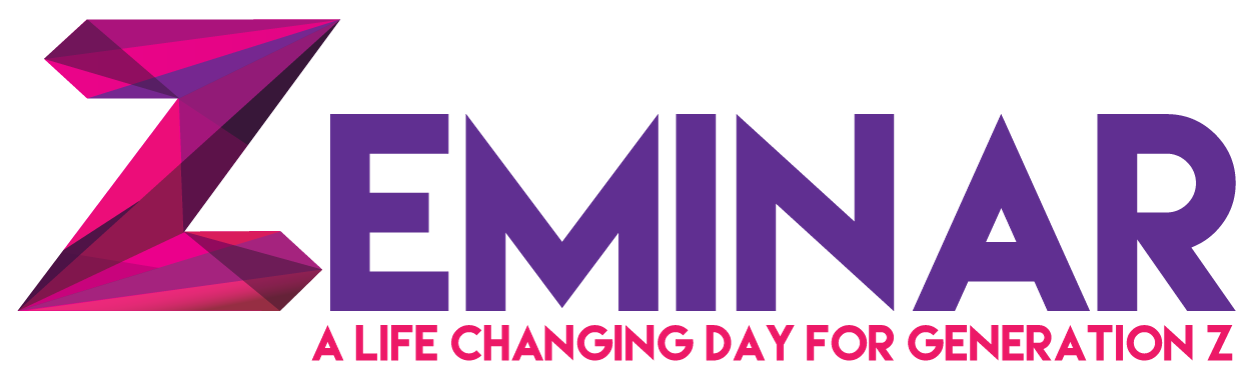 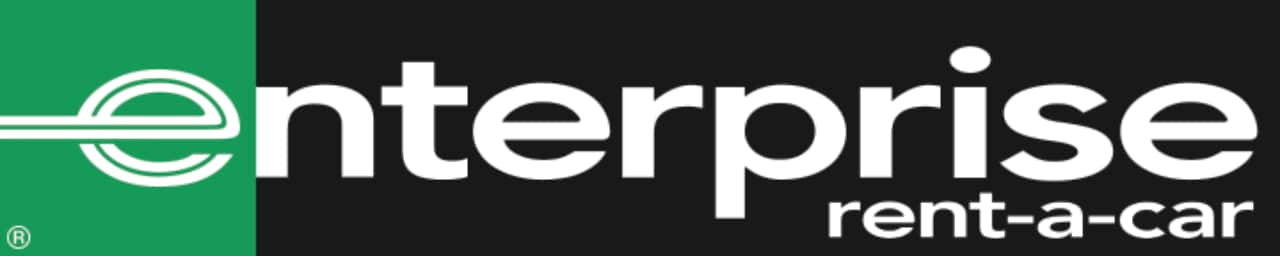 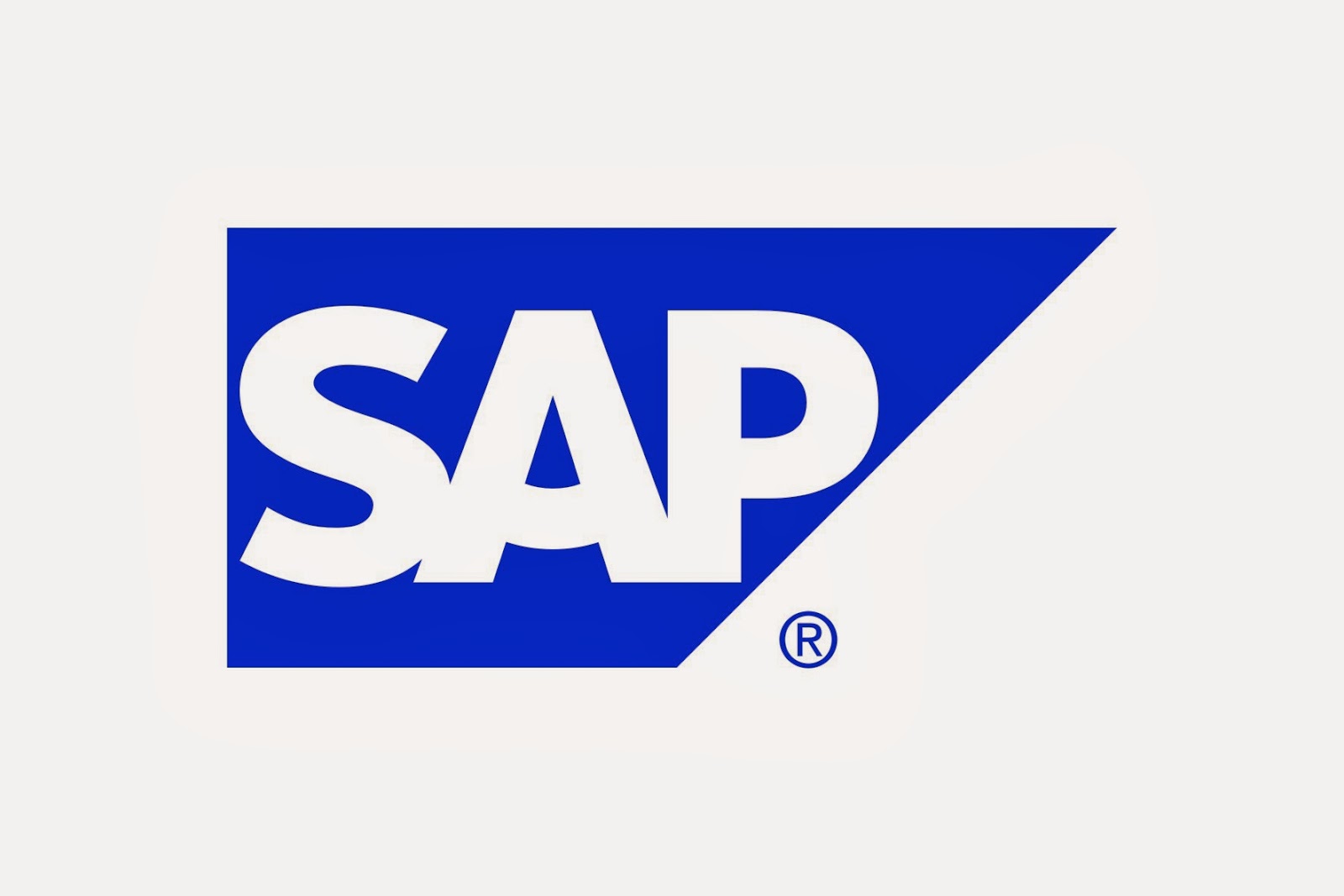 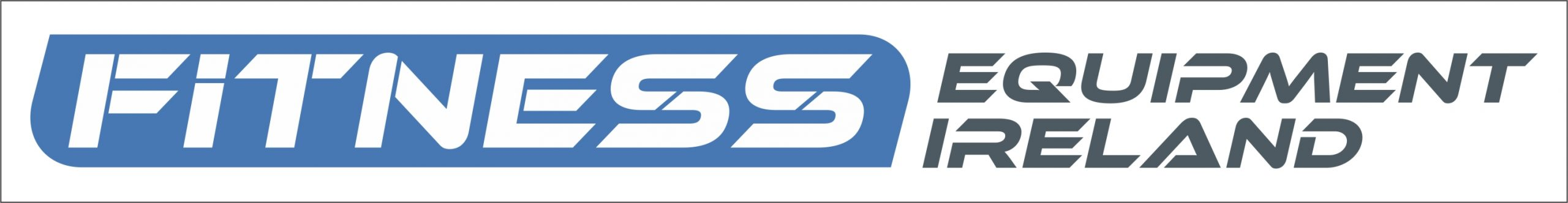 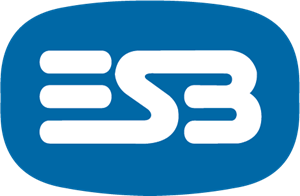 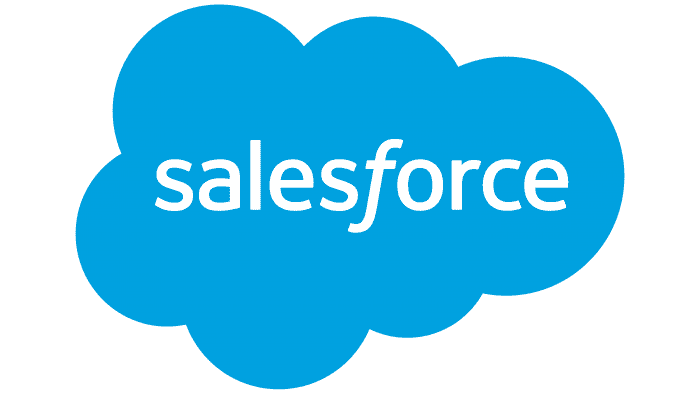 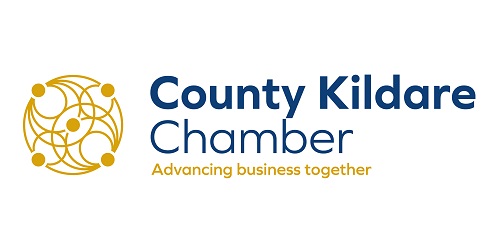 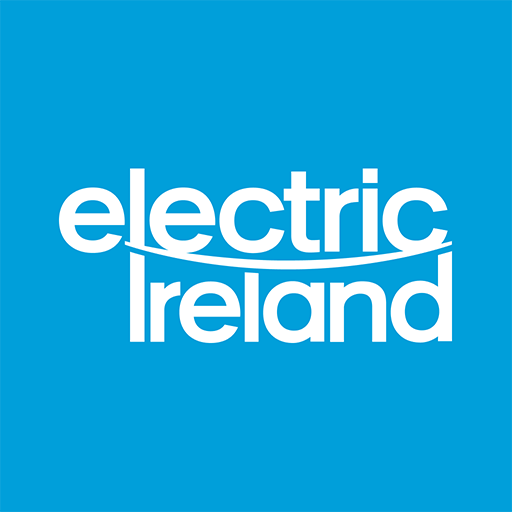 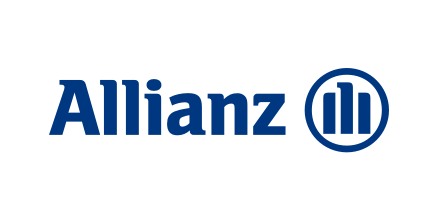 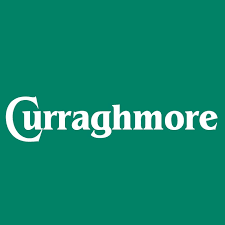 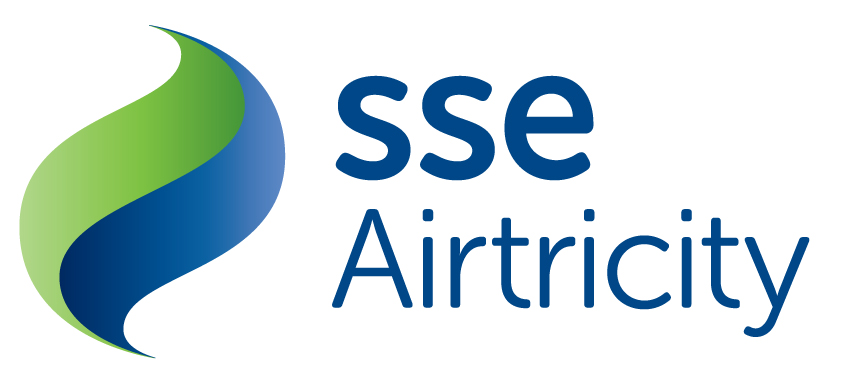 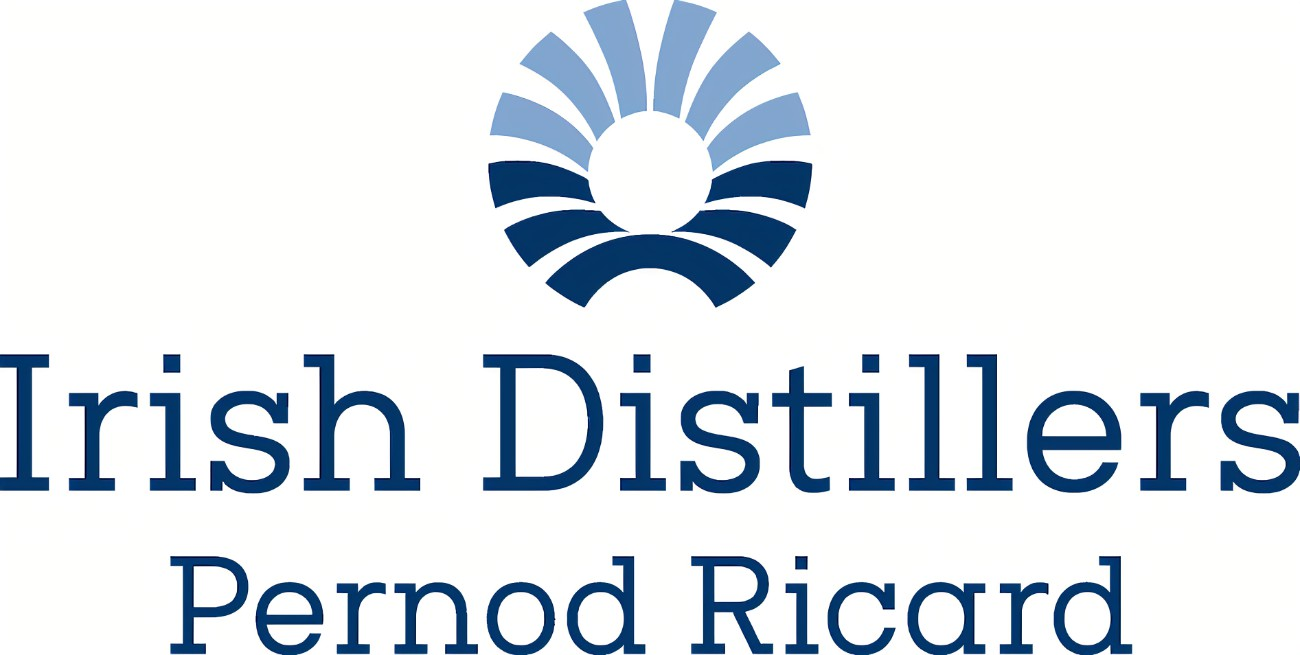 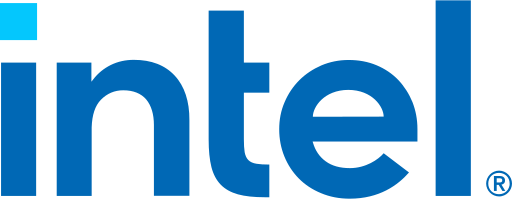 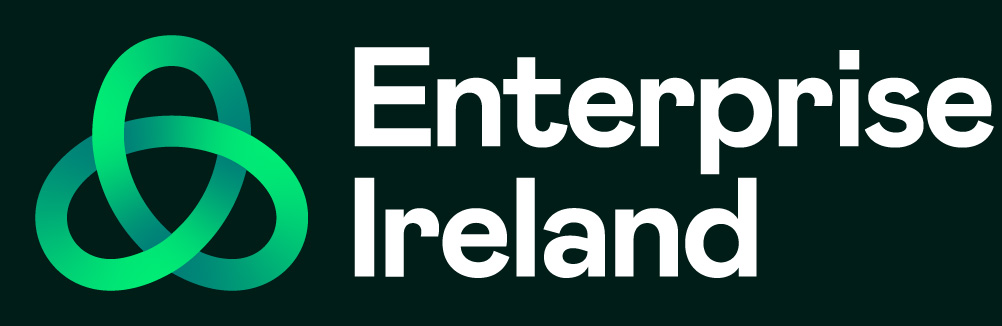 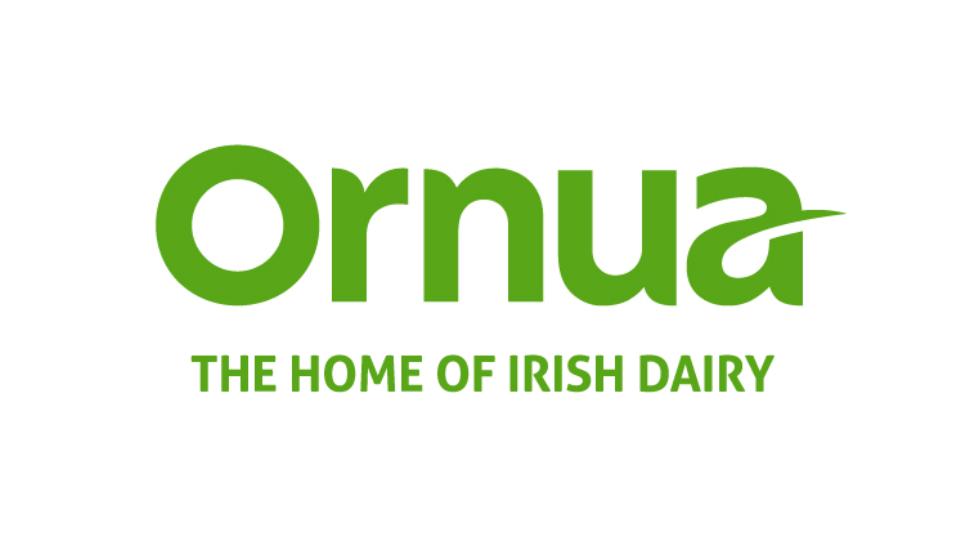 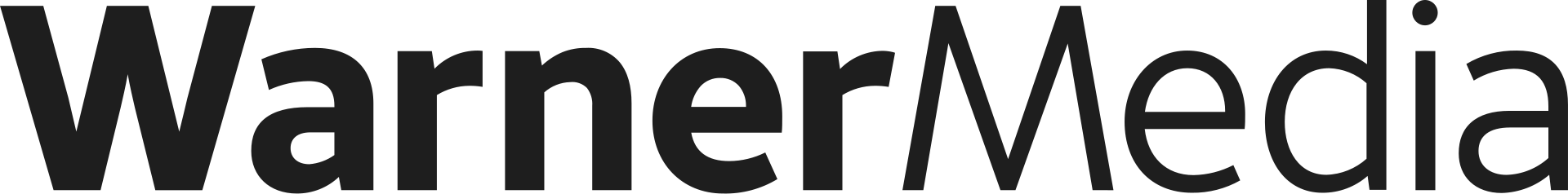